WGISS/CEOSUpdate from GEO
March 2022
Paola De Salvo
Updates from GEO
Data Working Group/Data Sharing – Data Management Principles
Data Working Group: In Situ Data
Bringing together selected experts to focus on topics of direct relevance to the in-situ data community within the  GEO context
Key objectives: 
Promoting Findable, Accessible, Interoperable, Re-usable (FAIR) and open data 
Defining and promoting interoperable data management strategies and other relevant standards for in-situ data 
Identifying the main challenges to the sharing and re-use of in-situ data, and seeking potential solutions 
Justifying the need for continued and sustainable funding of in-situ data capture
Highlighting the increasing role of citizen science for augmenting in-situ data collection
Current priority areas: 
Identifying common barriers to sharing in-situ data, e.g. data formats, licensing etc., and proposing potential solutions
Prioritizing observations necessary to advance GWP activities and engaging with relevant initiatives best placed to provide access to key data sets
Engaging existing networks that coordinate in situ data within specific domains
Practical actions to increase access to data  most relevant for advancing the GEO engagement priorities
Data Working Group/Law and Policy
Working to Ensure the Legal Interoperability of Shared Data:

Review previous GEO guidance that encourages the use of standard open data licenses
Public domain dedications and licenses from Creative Commons, Open Data Commons

Determine whether legal, policy, or technical developments require any update to or augmentation of previous GEO guidance
Open Science, FAIR principles, AI/ML and cloud storage and compute

Understand barriers to implementation, educate data users and providers about the issue, and recommend actions that could promote adoption by GEO and its members and participating organizations
Data Working Group/Data Ethics
GEO Knowledge Hub
GEO Knowledge Hub (earthobservations.org)
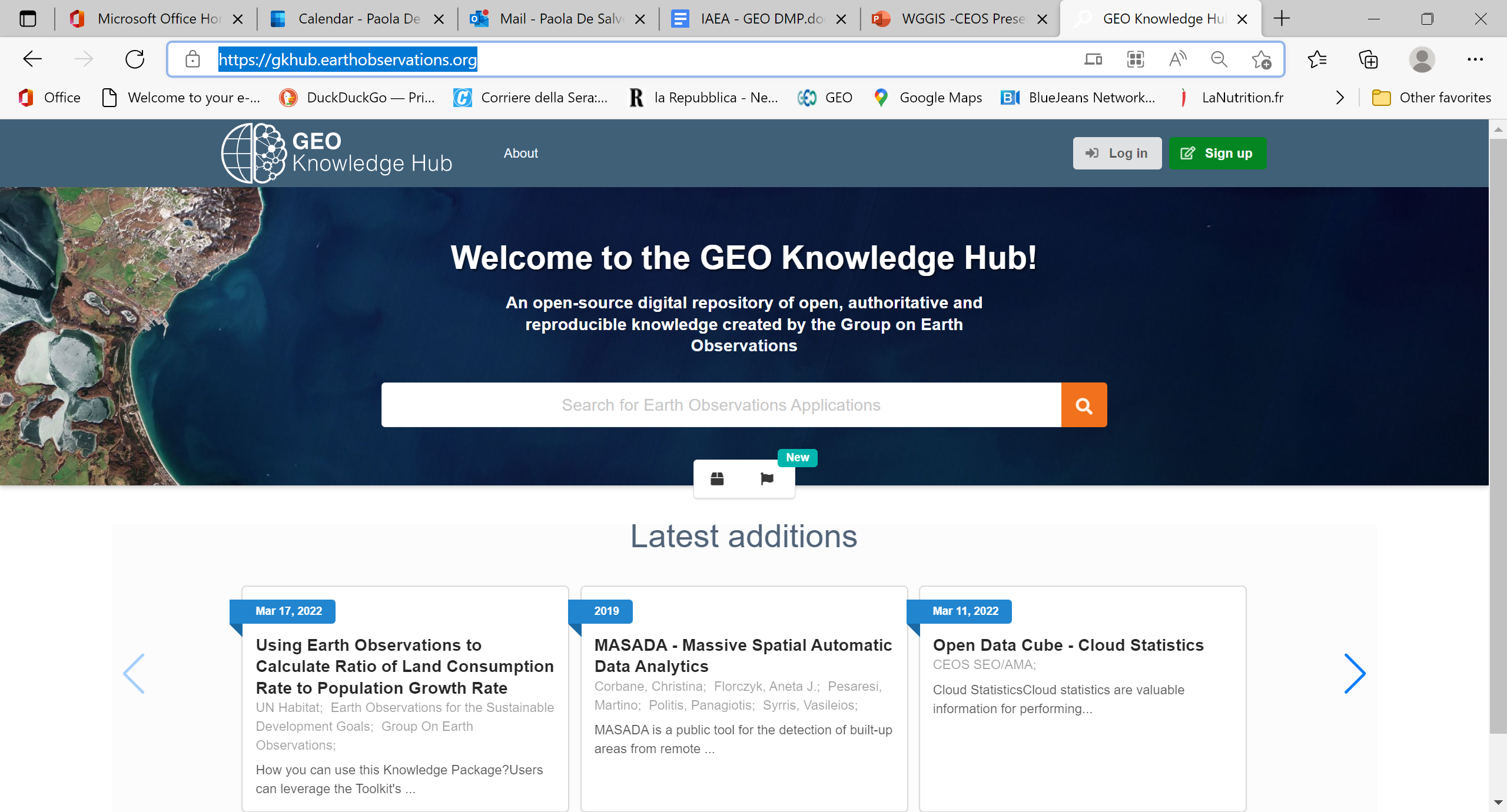 GEOSS Platform
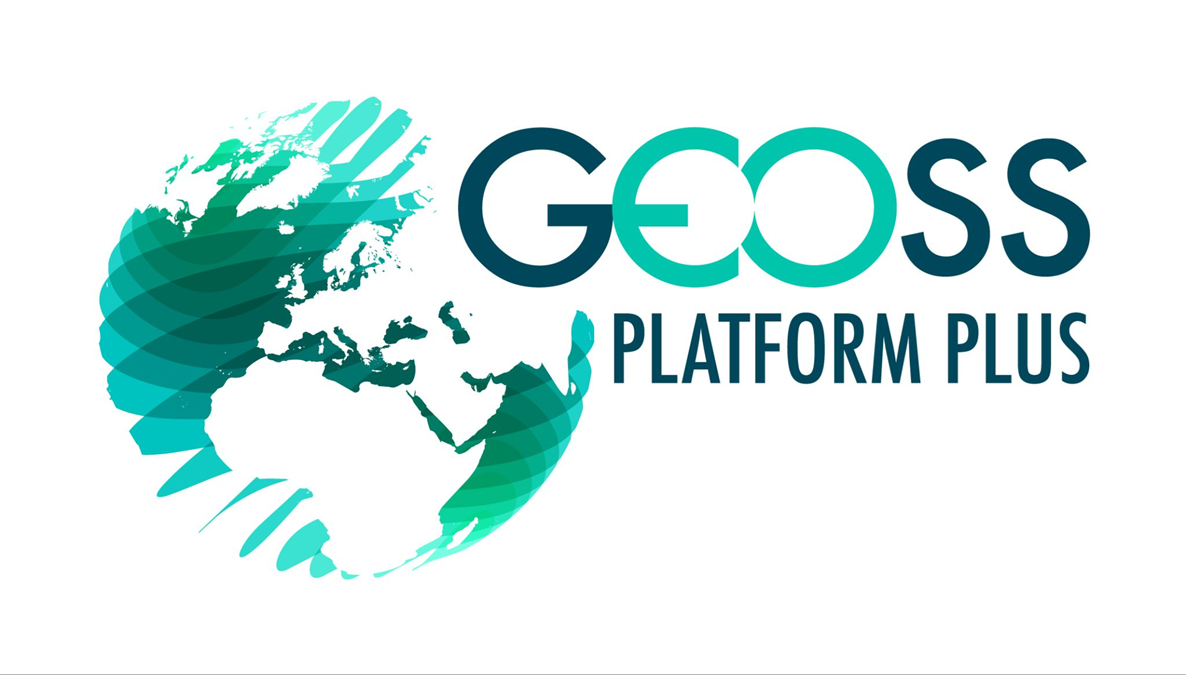 GEOSS Platform Plus (GPP, an H2020 co-funded project , started on January 1st 2022):​GPP contributes to the implementation of the Global Earth Observation System of Systems (GEOSS), aiming at evolving the European GEOSS Platform components to enable access to tailor-made information and actionable knowledge and will do so in close collaboration with the GEO partners (via the GEOSS Infrastructure Development Task Team) with a user-centric approach.​
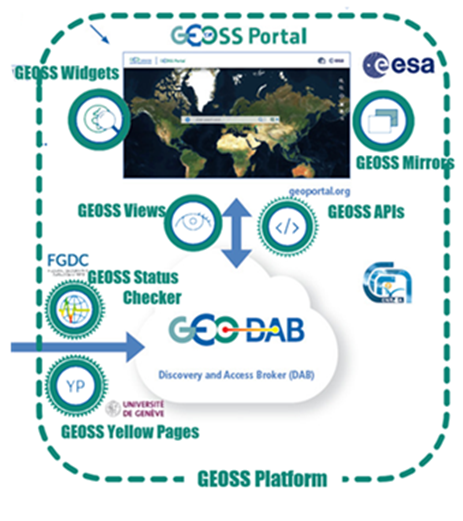 Participation to DWG Engagement calls ​to collect user communities' requirements to be exploited to drive the GEOSS Platform enhancements and to implement a more user centric approach in the framework of GPP
Ongoing activities ​
GEOSS Platform ongoing developments
Rethinking of several components and functionalities to address GDPR compliancy
YP: rethinking of YP form and implementation of a widget to be hosted on YP owner premises   ​
Mirror Sites: rethinking of mirror sites (MS as a widget) and a new wizard to support semi-automatic request and creation of MS on Communities premises ​
GEOSS Portal and GEO DAB: Implementation of flags to identify and manage empty collections
GPP first cycle of requirements collection: functionalities, architecture, services   ​
Rethinking GEOSS - EAG: timeline
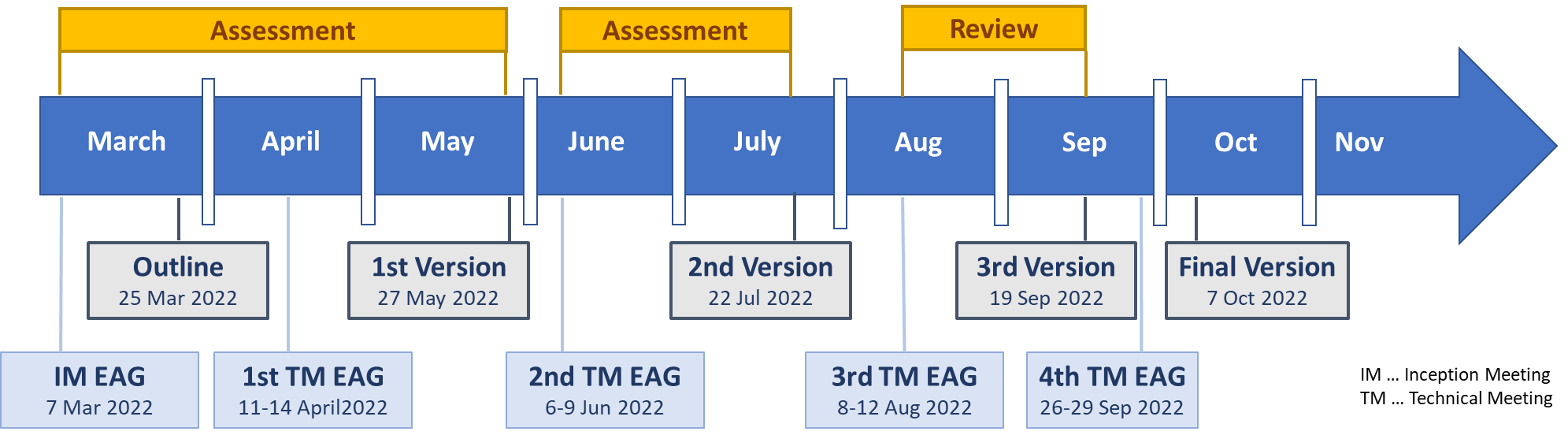 EAG: Implementation Approach (ToR)
Outline (03/22)


Review
Assessment
Recommendation        (03 - 09/22)


Report (09/22)


Presentation (10/22)
Review of GEO Key documents …
REVIEW
Current status of GEOSS (based on MTE, but also own observations/ findings), Working Groups (example)
Technologies
Utilization, Users
Linkage to other systems
….
Link and synergies: Institutions, Initiatives, Programmes …
ASSESSMENT
Technology, infrastructure
provider of user-orientated information

 Way forward for GEO
RECOMMENDATION
Thank You